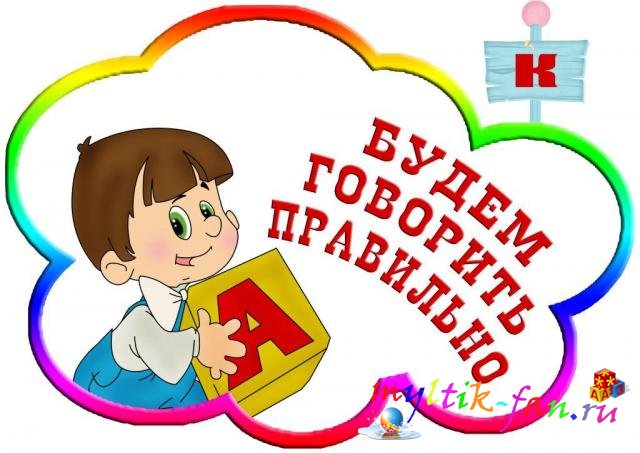 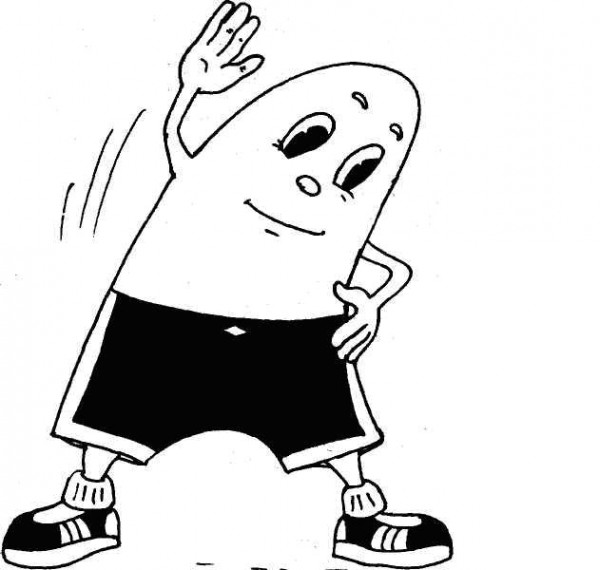 Артикуляционная гимнастика
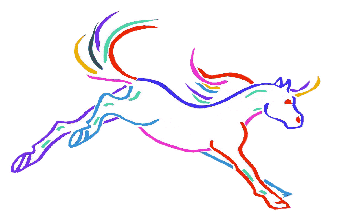 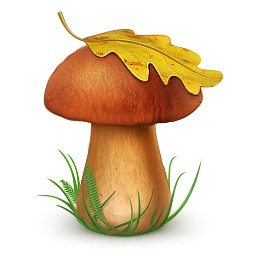 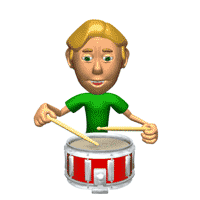 Всех скороговорок не переговоришь , да не выговоришь.
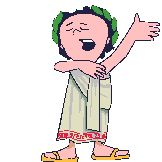 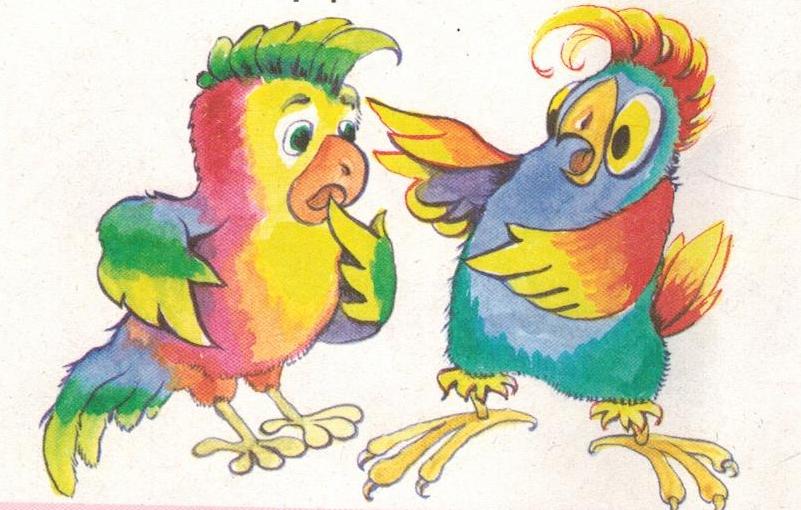 Говорит попугай попугаю: «Я тебя попугай попугаю».
Отвечает ему попугай: « Попугай, попугай, попугай».
Развитие лексико-грамматического строя и 
связной речи
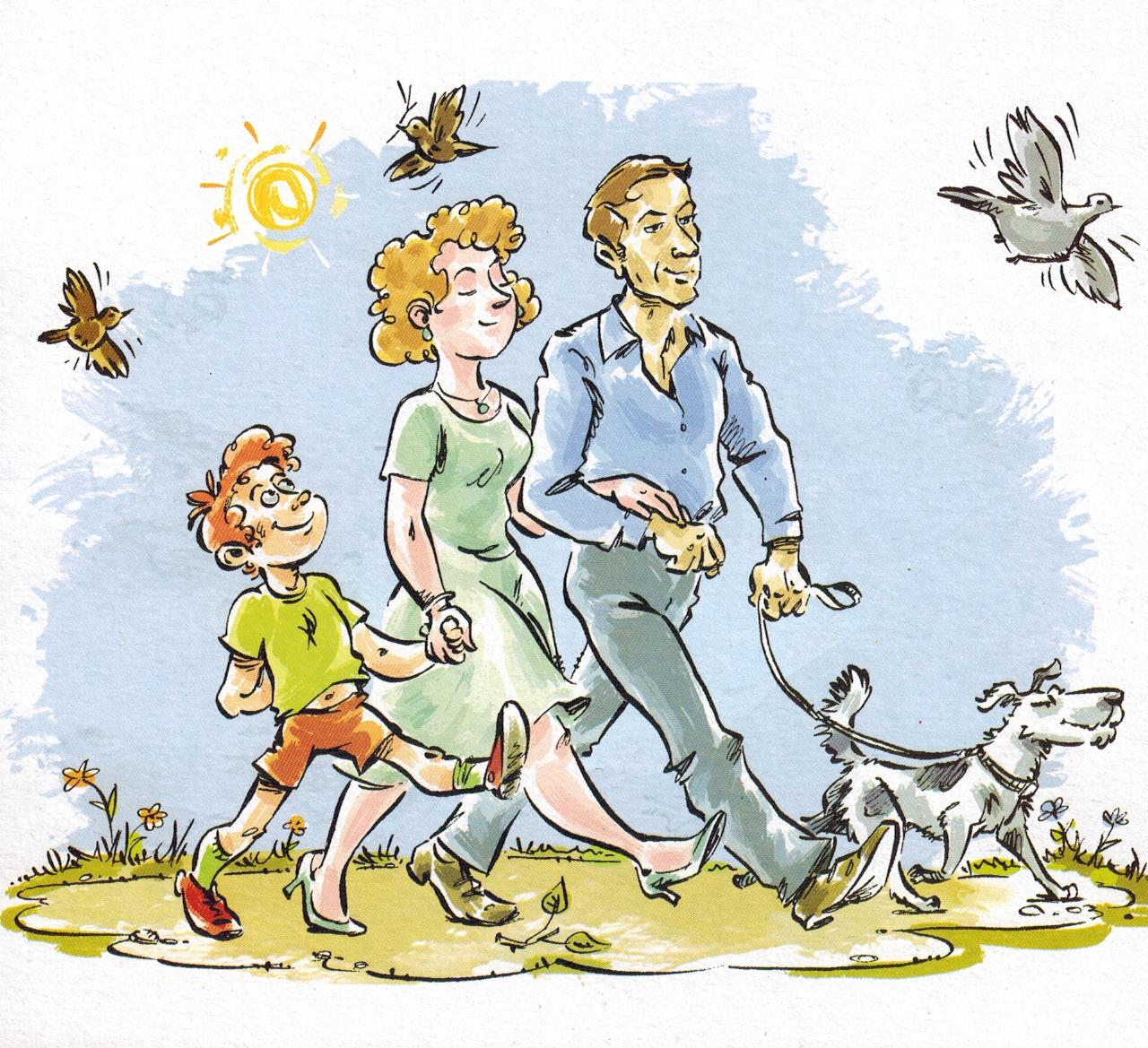 садовод
садовник
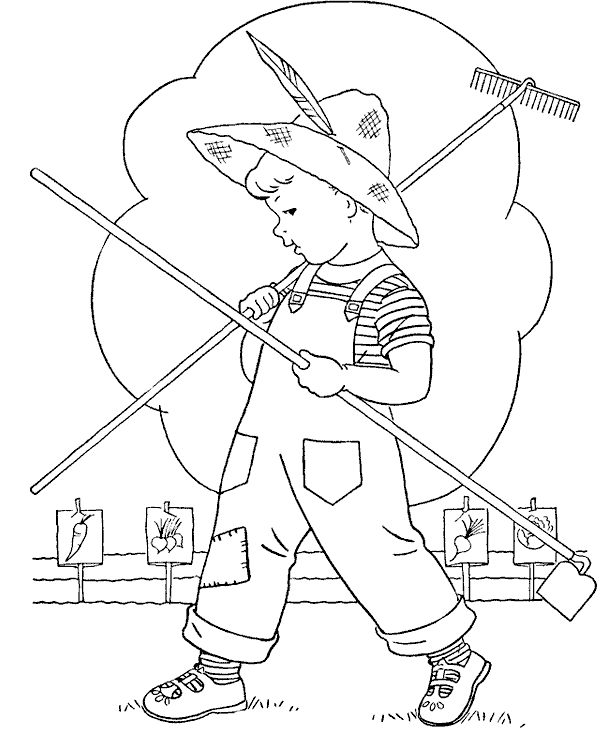 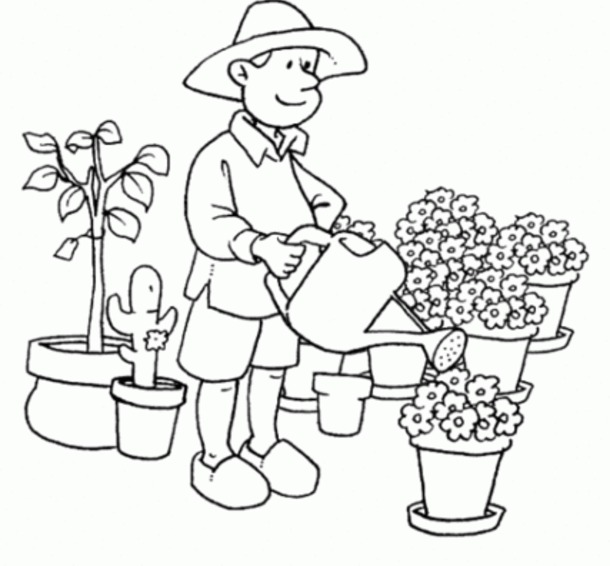 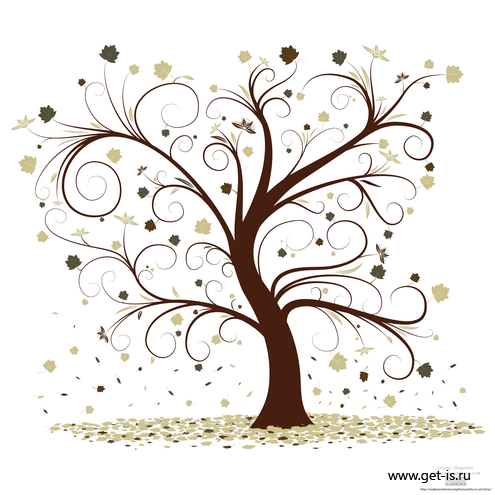 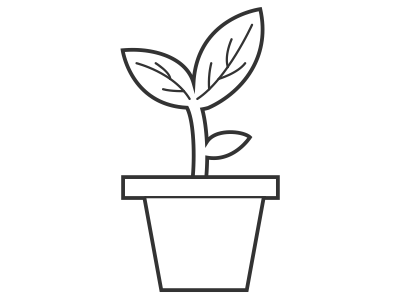 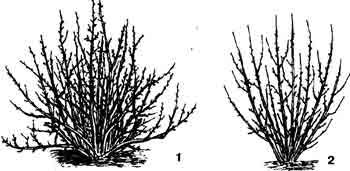 С А Д
рассада
посадки
Опорная схема
-главное слово
-слово-действие
- слово-предмет(не главное)
-множественное число
-слово-признак
-уменьшительно-ласкательное
 значение
-значение преувеличения
-сложное слово
Работа по опорной схеме
сад
сажать
рассада
садовник
сады
садовый
садочек
садище
садовод
Обучение грамоте
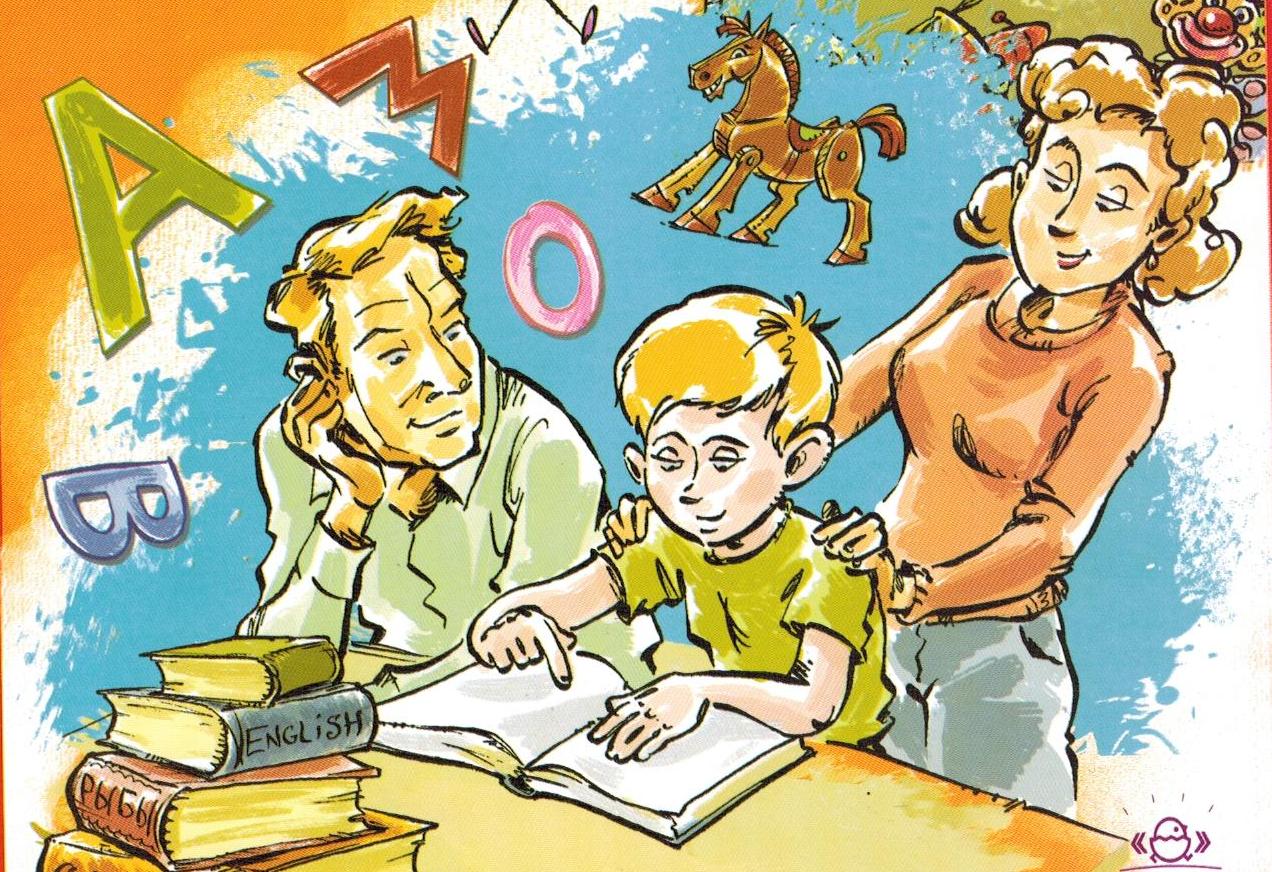 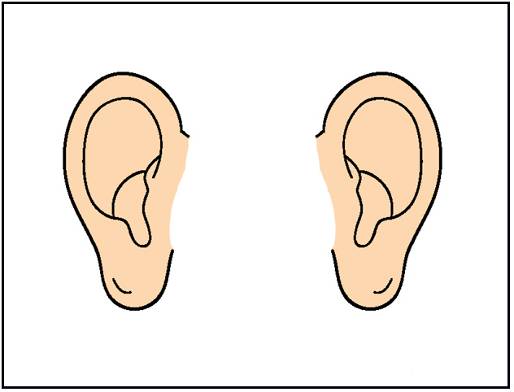 Звук       мы
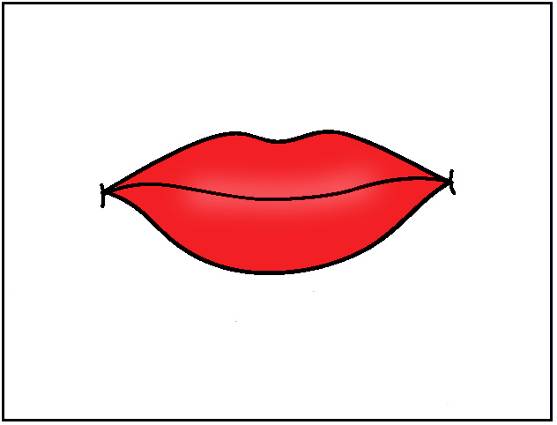 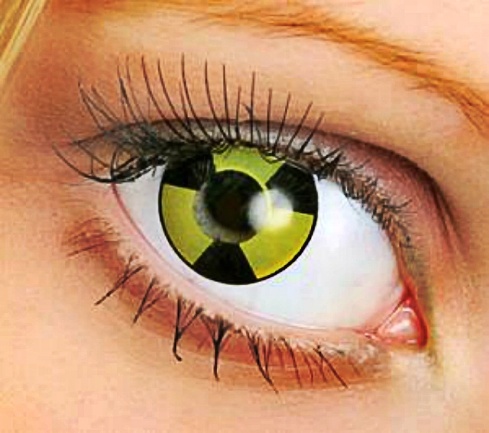 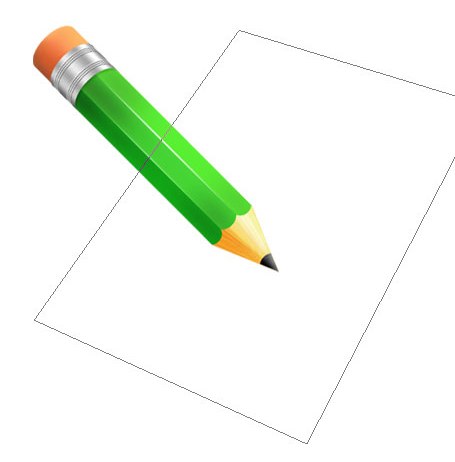 Букву  мы
бук
Буквы русского языка
гласные
согласные
21
10
А    О   У    Ы    Э
Я    Е    Ю  И    Е
Б Д З Г В Ж    М Н Х Ц Ч Щ
П Т  С КФ Ш    Р Л И
ь
ъ
Звуки речи
гласные
согласные
6
Их так много ,
что они все не помещаются
в этом прямоугольнике
[А]  [ О]  [ Э ]
[И ] [Ы ]  [У]
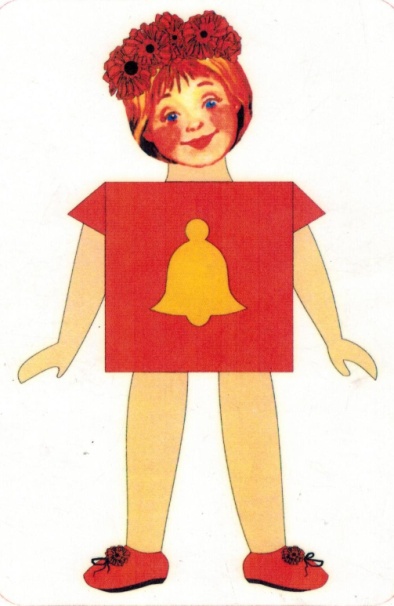 -  гласный звук
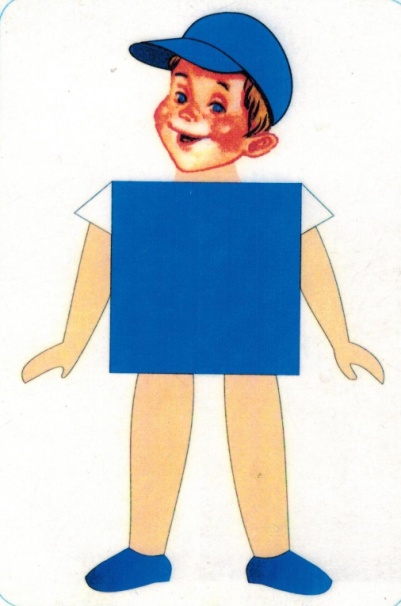 -   согласный звук
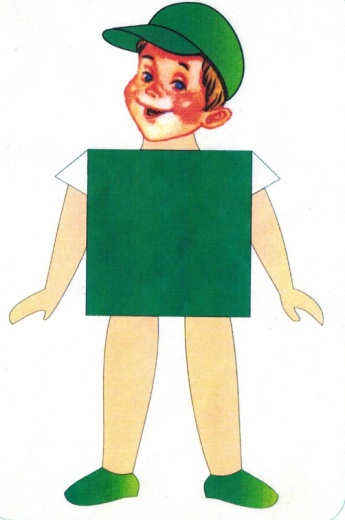 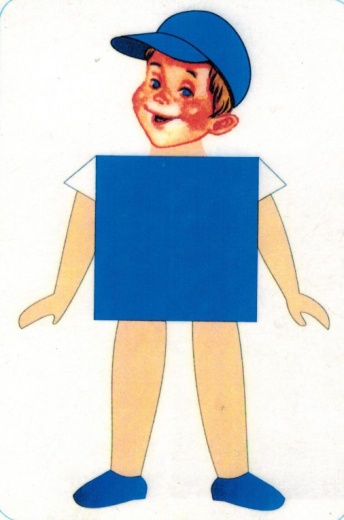 согласные
согласный твердый
           звук
согласный мягкий
             звук
трон
тронь
[Й]  [Ч]  [Щ] - всегда мягкие
[Ж] [ Ш] [Ц] –всегда твердые
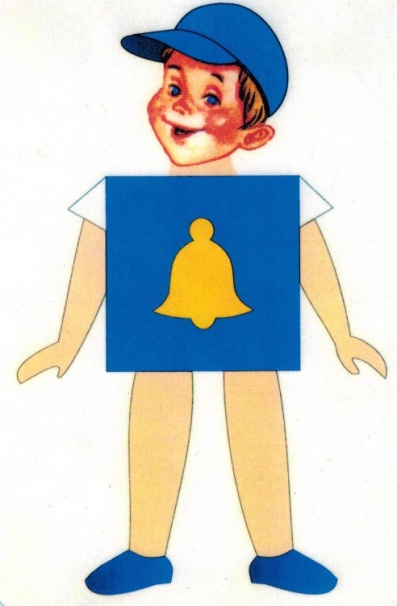 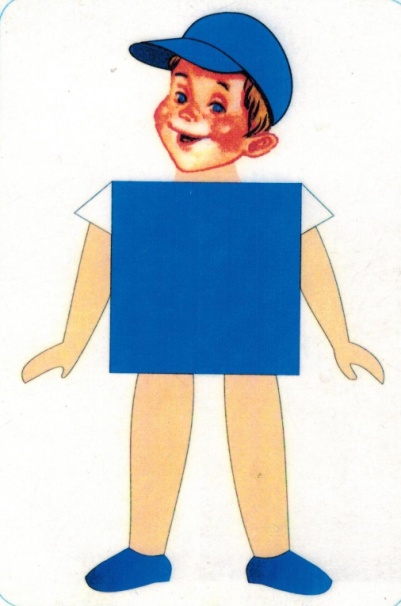 согласные
твердые
звонкий    звук
глухой    звук
бочка
почка
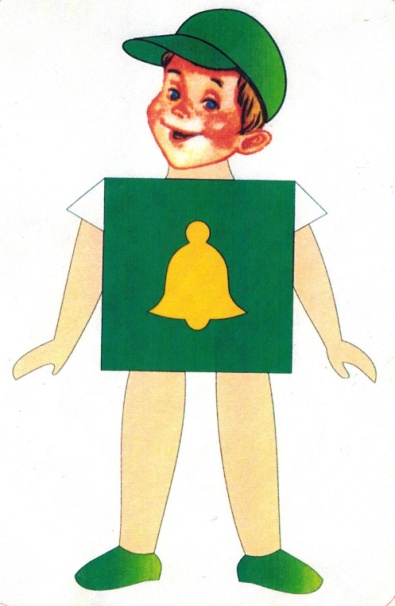 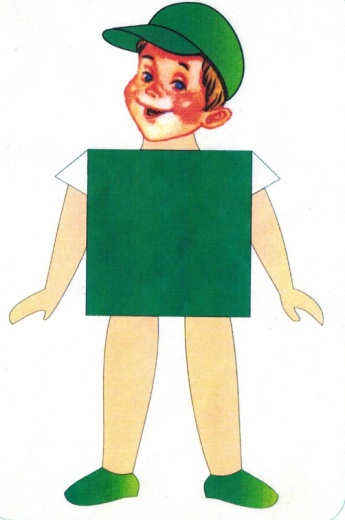 согласные
мягкие
звонкий  звук
глухой звук
тень
день
Уважаемые родители !
               Приглашаю вас на консультацию
         по звуковому анализу и синтезу слов.
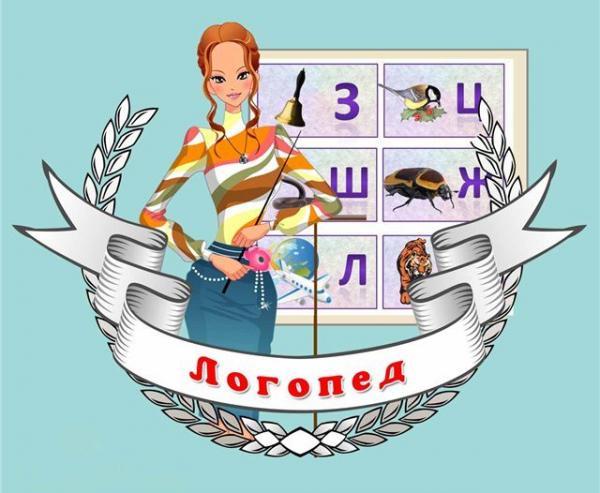 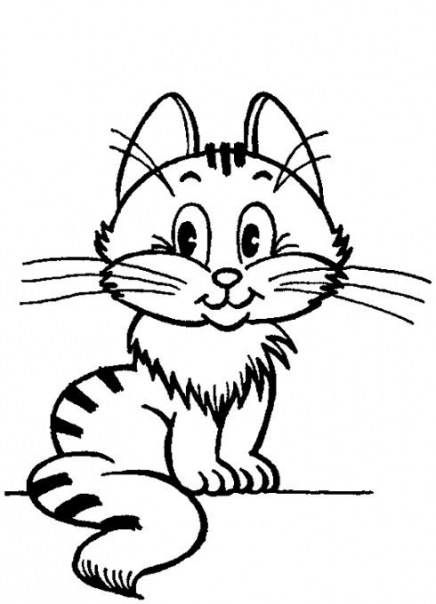 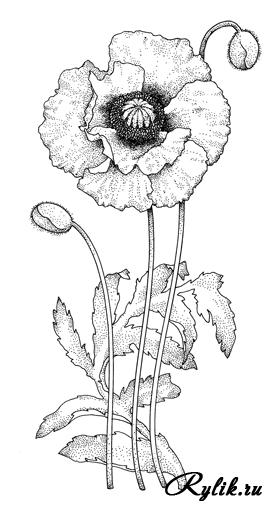 [К]
[М]
[Пь]
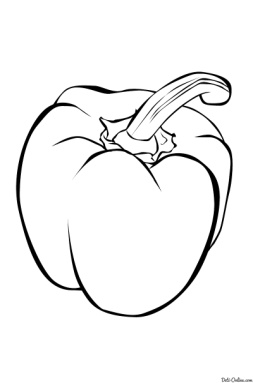 [Пь]
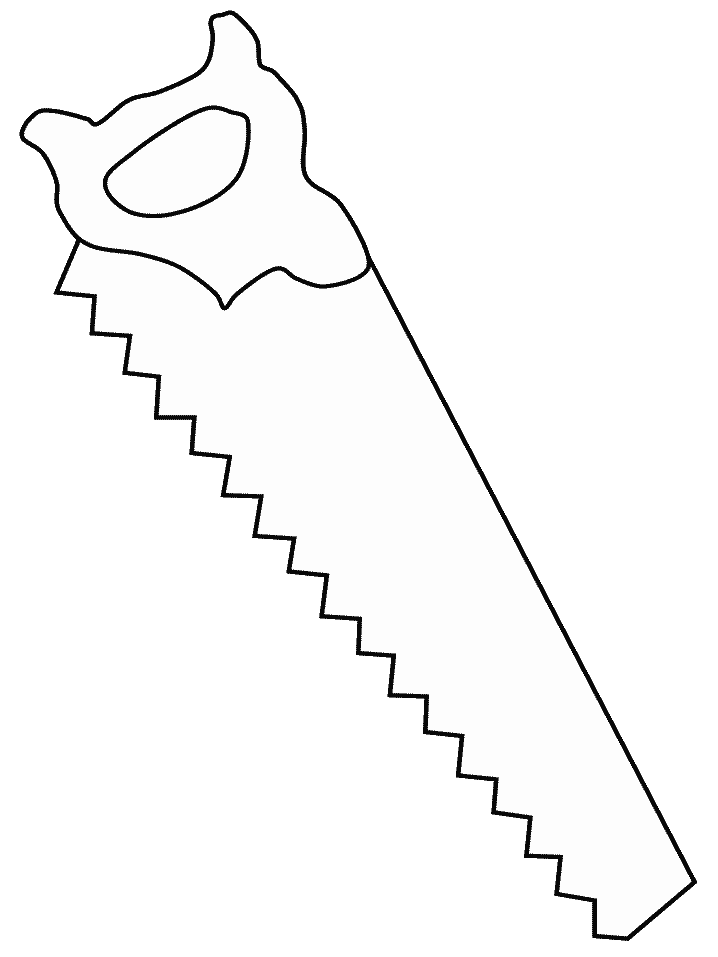 [К]
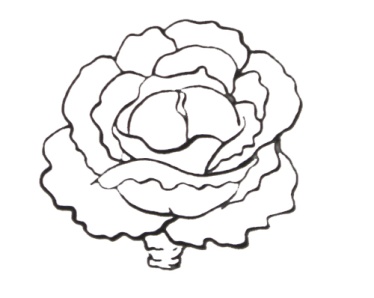 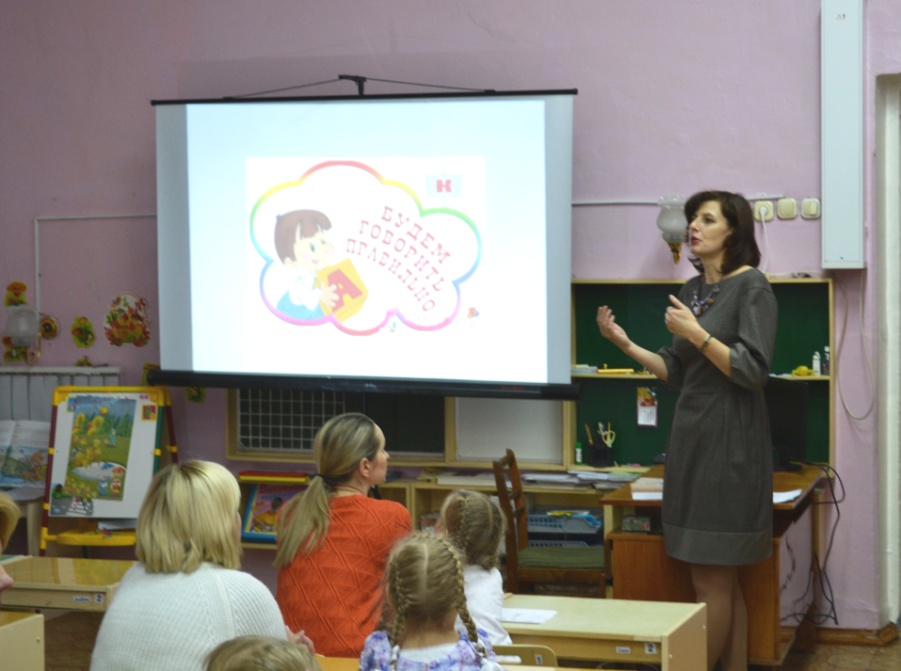 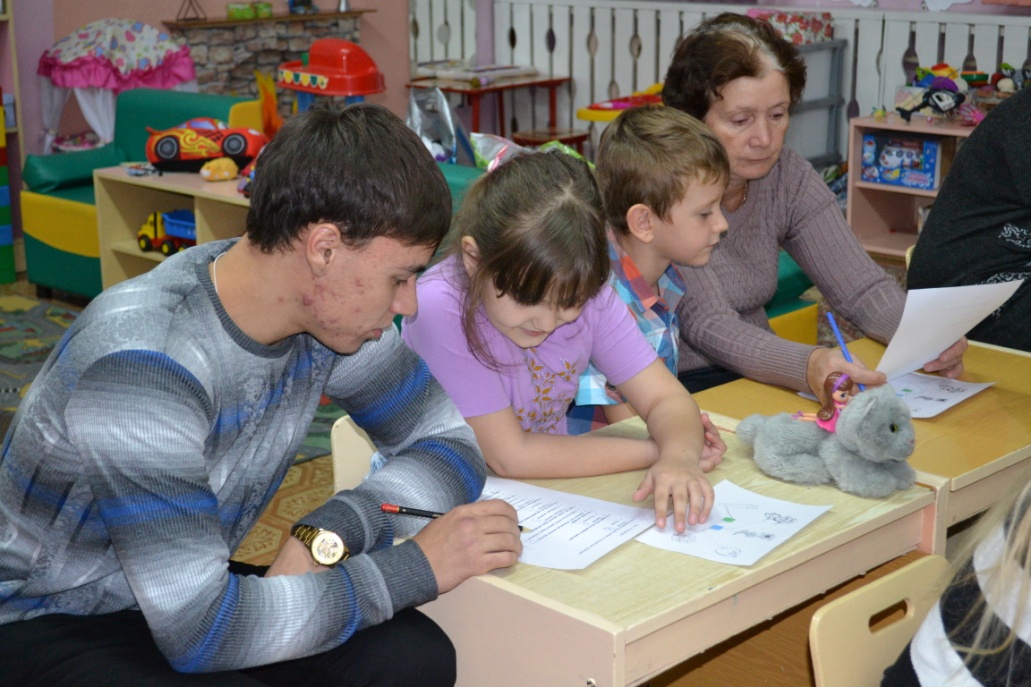 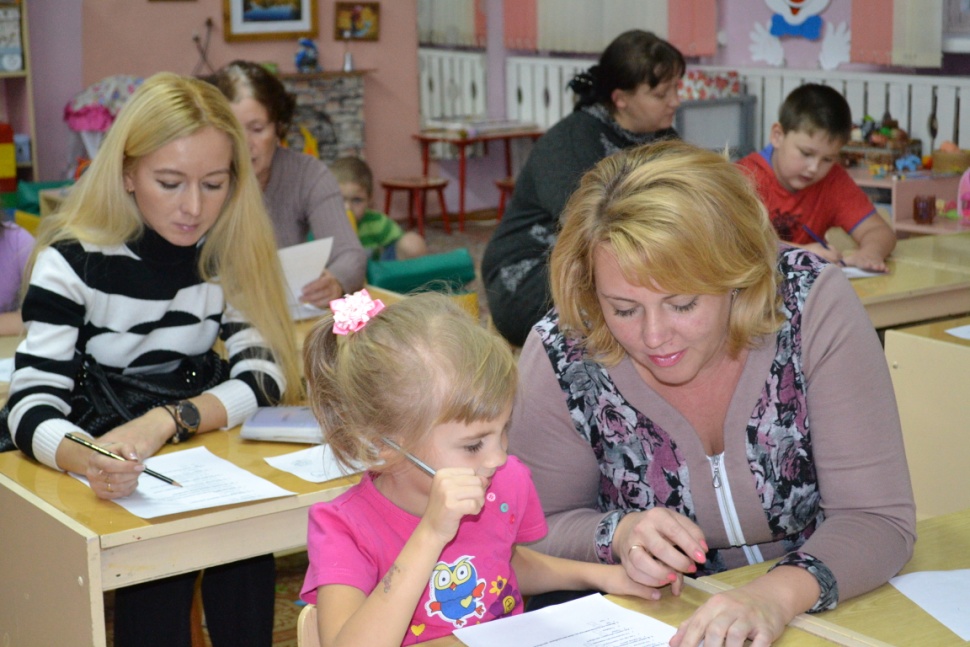 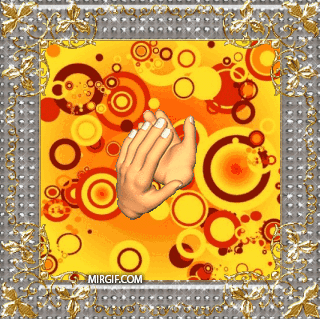 Спасибо  за внимание!